Schools and P&CsProductive Partnerships
Schools and P&Cs
Work collaboratively to foster a commitment to achieving the best educational outcomes for children and young people.
Each has established roles and responsibilities.
The principal is in charge of the school, has overall responsibility and accountability for its management and is the final decision-maker. 
The P&C operates to promote the interests of the school and facilitate its further improvement.
[Speaker Notes: P&Cs have established themselves as an important component of the school community. 

They assist principals, operate school services, raise funds, build collaborative school communities and establish great school cultures for the benefit of students.

<Speak to points on the slide.>]
Principals and P&Cs –roles and responsibilities
Principal’s role
[Speaker Notes: <Speak to points on slide to highlight the wide-ranging role of a state school principal.>]
Principal’s legislative responsibilities
[Speaker Notes: As you can see from this table, principals have significant legislative obligations.
This list is not exhaustive, and may vary slightly from school to school. 
For example, not all schools will use animals as part of their curriculum and so will not need to apply provisions associated with animal care and protection. 
In addition, principals must ensure their school complies with the myriad of departmental policies and procedures such as Student Dress Code, sun safety, use of school premises.]
P&C’s role
[Speaker Notes: As we can see, P&C’s share a common goal with principals to achieve the best possible outcomes for all students of the school. 

The P&C’s role is to:
Promote the interests of the school and help facilitate its further improvement.
Foster community interest in education and encourage parent involvement in their child’s education.
Encourage closer cooperation between parents, other members of the community, staff and students to maximise learning outcomes for students.
May fundraise for the school and assist in providing financial or other resources or services to benefit students.
Provide fair and balanced advice and recommendations about issues relating to the students of the school, and the general operation and management of the school.
Contribute to a positive school culture by working with the school community to manage conflicts and promote the Parent and Community Code of Conduct.

Source for Parent and Community Code of Conduct - https://education.qld.gov.au/parents-and-carers/community-engagement/parent-and-community-code-of-conduct]
P&C legislation, procedures and frameworks
Education (General Provisions) Act 2006 Chapter 7
Education (General Provisions) Regulation 2017 Parts 3 & 6
The Department of Education’s:
P&C procedure
P&C model constitution
P&C Accounting Manual
P&Cs Qld’s P&C Guide
[Speaker Notes: In the Act, there is a whole chapter dedicated to the creation and operation of P&Cs.

Further – the Regulation provides additional direction about operating a P&C and permissions required for the use of school premises. 
 
The requirements of the legislation (both the Act and the Regulation) are interpreted through the P&C procedure and the model constitution. 

The P&C Guide and the Accounting Manual provide additional, more operational, advice and instructions to help P&Cs to function and to meet legislated expectations.

Together, this suite of documents aims to ensure that P&Cs operate within the law.]
P&C – additional policies, procedures and resources
Parent and Community Code of Conduct
P&C Social Media Guide
Purchasing Policies and Procedures for P&C Associations
Sponsorship and Fundraising Checklist for Schools and P&C Associations
Sponsorship Procedure
Student Dress Code
The Human Rights Act - Supporting best practice
Advertising Checklist for Schools and P&C Associations
Community use of state school facilities
Fundraising Policy
Information Sheet - Managing Conflict
Information Sheet - Outside School Hours Care Services
Loans Sought by the P&C Association
Mandatory All-Staff Training program – Key messages guide for contractors, volunteers and visitors 2022
[Speaker Notes: This slide shows the additional Department of Education policies, procedures and resources of particular relevance to P&Cs.  

These resources support P&Cs to:
uphold human rights in their decision-making;
ensure consistency in the application for approval for the use of the school facilities;
adopt and comply with the model constitution ;
comply with all financial requirements, obligations and procedures pursuant to any relevant legislation and the P&C Accounting Manual;
determine if a community liquor permit is required for a social function where alcohol will be served; and
operate compliant school-based amenities to benefit the school community.]
P&C Executive responsibilities
Lead the P&C to perform its role and fulfil its functions.
Perform roles efficiently and with integrity.
Recognise that the P&C supports the best interests of every student at the school.
Help foster a positive school culture.
Promote effective teamwork and respect for personal differences.
Securely maintain and store P&C records.
[Speaker Notes: The functions of P&C Executive roles are written into the constitution. The Executive Committee is responsible for ensuring the P&C fulfils its legislative requirements and is accountable for the P&C’s operation.

Executive officers are entrusted in leading the P&C and in representing the best interests of every child at the school. In taking on a P&C Executive role, people are taking a step beyond representing the interests of their own children, to one that looks at furthering the interests of each and every child at the school.

The P&C Executive works to foster a positive culture and use conflict management processes to ensure the P&C respects personal differences.

Although the P&C Executive can give advice and recommendations to the principal about the general operations and management of the institution, it cannot exercise authority over the school staff or management of the school – which is the responsibility of the principal.  

The Executive Committee is responsible for ensuring all P&C documents and records are kept in a way that meets the legislative requirements.]
The Principal and P&C – partnership in practice
Productive partnerships
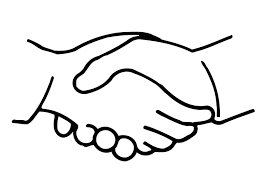 P&C
Principal
Comply with legislative requirements and obligations.
Promote the interests of the school and its students.
Contribute to a positive school culture and represent the school in the broader community.
Establish and maintain productive working relationships.
Promote and uphold the Code of Conduct for P&Cs and the Parent and Community Code of Conduct.
Any questions
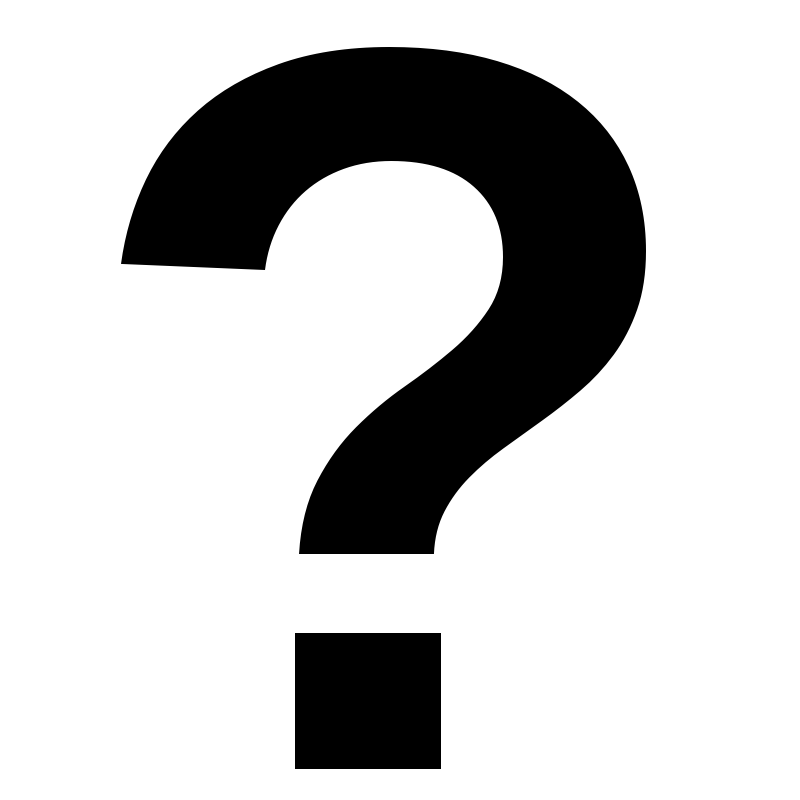